SCHOOL IMPROVEMENT TRAINING
SEPTEMBER 2016
Oﬃce of Service Quality
Veda Hudge, Director 
 
Donna Boruch, Coordinator, School Improvement
Broward County Public Schools
1
WELCOME                            	2016-2017 	    		SCHOOL  		    	   	IMPROVEMENT 
             TEAM!
2
AGENDA
Broward County Public Schools
• School Advisory Council (SAC)

• School Advisory Forum (SAF)

• School Improvement Plan (SIP)

• Accreditation School Portfolio
3
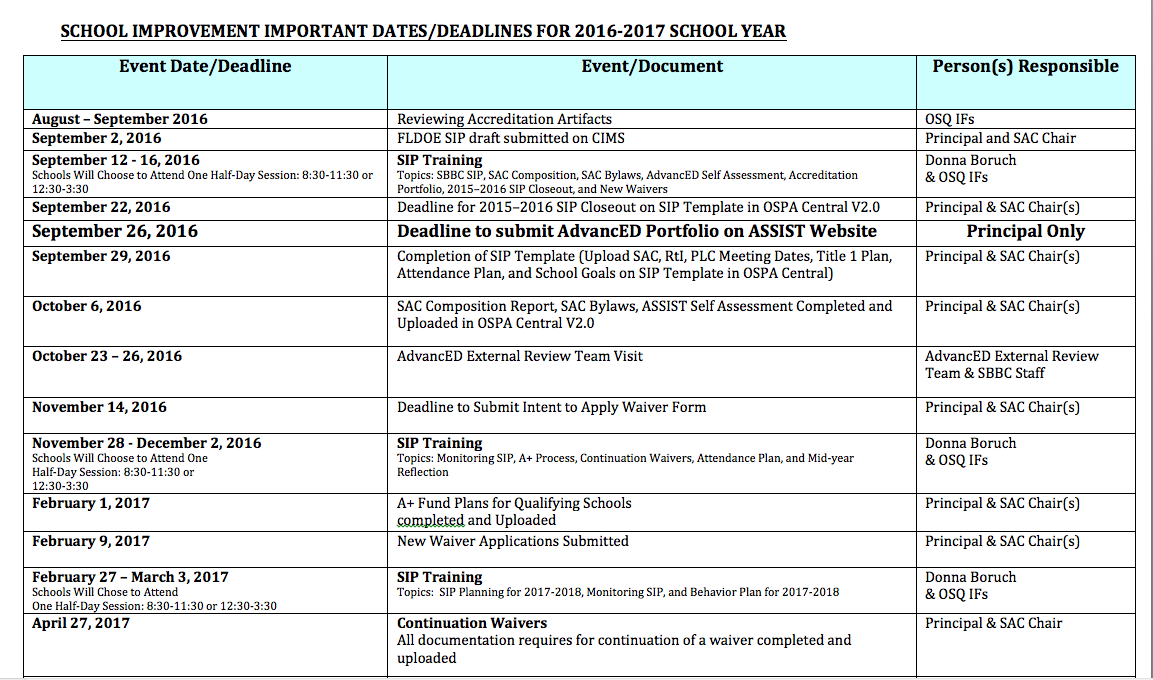 4
[Speaker Notes: PROVIDE INFORMATION IN A HAND OUT FOR ALL PARTICIPANTS.]
OSPA WEBSITE
Broward County Public Schools
For all School Improvement information, log on to:

 http://www.broward.k12.fl.us/ospa/initiatives.asp?initiative_id=3

	•  View any school’s School Improvement Plan
	•  Access SAC & SIP Standard Operating Procedural Manuals





	•  A+ Recognition Fund Process Information
		•  Waiver Application 
		• Log on to OSPA Central 2.0 to access SIP template
5
SAC
SCHOOL ADVISORY COUNCIL
Broward County Public Schools
ESTABISHED BY LAW AND SBBC POLICY

2015 FLORIDA STATUTES 1001.452

	District and school advisory councils.—(1) ESTABLISHMENT.—(a)  The district school board shall establish an advisory council for each school in the district and shall develop procedures for the election and appointment of advisory council 	members. Each  school advisory council shall include in its name the words “school advisory council.”

 SBBC POLICY 1403:  School Accountability and Improvement

	The entire policy can be viewed by logging on to:

		http://www.broward.k12.fl.us/sbbcpolicies/index.asp
6
PURPOSE OF SAC
Broward County Public Schools
•  Facilitate the development
   of the School Improvement
   Plan (SIP)

•  Monitor progress of the SIP 
   and make modifications as
   needed
7
SAC MEMBERSHIP
Broward County Public Schools
Council Members representing teachers, education support employees, students, and parents shall be elected by their respective peer groups at the school in a fair and equitable manner as follows:

			1. Teachers shall be elected by teachers.
			2. Education support employees shall be
                      elected by education support employees.
			3. Students shall be elected by students. 
			4. Parents shall be elected by parents.
8
MANDATORY 
SAC COMPOSITION
Broward County Public Schools
SAC Composition must represent school population and must 	include:

			Principal (Not assistant principal)
			Teachers
			BTU Steward (Or designee)
			Parents
			Innovation Zone Representative (Must be a parent)
			SAF Chairperson (Must be a parent)
			ESOL Representative (Must be the parent of ELL student)
			ESE Representative (Must be the parent of an ESE student)
			Gifted Representative (Must be the parent of a Gifted student)
			Pre-K (If applicable-parent or certified teacher)
			Non-Instructional Employees
			Community/ Business Representatives
			Students (mandatory for High School, optional for Middle School)
9
SAC CHAIR(S)
Broward County Public Schools
Elected AFTER SAC members are chosen
Must represent SAC at Area Advisory Meetings
Will represent SAC as a voting member at School Advisory Forum Meetings
10
SAC  BYLAWS
Broward County Public Schools
•  School Advisory Councils should review their SAC Bylaws in
   the beginning of each year and make necessary revisions
   during the fall.

•  School Advisory Councils need to review their Bylaws and
   revise them using the SAC Bylaws Template.

•  Once the SAC Bylaws have been revised and approved, they
   are to be submitted through the SAC Documentation Upload
   on the SBBC SIP

•  Schools are also expected to maintain a copy of their annual
   SAC Bylaws and should ensure that they are available for
   anyone who may wish to see them.
11
SAF
SCHOOL ADVISORY FORUM
Broward County Public Schools
SBBC POLICY 1.3 SCHOOL ADVISORY FORUM:  Every school shall have a School Advisory Forum (SAF) that shall  foster  and  promote  communication  between  its  stakeholders,  the  school,  and  the  Area  Advisory Council. The SAF shall bring forth recommendations, concerns and interests to and from their Area Advisory Council.

MEMBERSHIP:   Oﬃcers should be elected per their school bylaws.

DUTIES:  Actively  participate  with  the  SAC in identifying the needs and priorities of the school. 

    Comprehensive SAF information can be found by logging onto:

http://www.broward.k12.fl.us/sbbcpolicies/index.asp
12
HOW DOES SAC RELATE TO SAF?
Broward County Public Schools
********
SAC School Advisory Council
 
Mandated by State Statute

Main purpose is increasing  student achievement through school  
improvement

Chair(s) can be employee and/or 
parent
SAF- School Advisory Forum

Mandated by School Board Policy

Main purpose is communication between stakeholders, the school,
and the Area Advisory Council Chair 

MUST be a parent

SAF Chair is a member of SAC
13
SIP
SCHOOL IMPROVEMENT PLAN
Broward County Public Schools
F.S.C. 1001.42 
& SBBC 
POLICY 1403REQUIRE THAT ALL SIPs 
INCLUDE:
•  School mission 
•  Baseline data to identify needs 
•  Expected student learning outcomes 
•  Strategies & timeframes for improvement
•  Action steps for:
	- instructional strategies
	- budget 
	- training
	- instructional materials & technology 
	- student support services and other
           resources  
•  Necessary training & technical assistance
14
SBBC SCHOOL IMPROVEMENT PLANIMPORTANT CLARIFICATION POINTS
•  All schools must complete the SBBC School Improvement Plan 
   which is aligned with the District Strategic Plan.

•  The FLDOE SIP  (Required for all DA Schools) is a component
   of the SBBC SIP in Best Practice 4.

•  The SAC Composition Report needs to be updated and uploaded 
    as a PDF periodically to SAC Upload section to reflect the actual, 
    current membership.

•  Entire ASSIST Self-Assessment needs to be placed in the 
   Accreditation Artifact Upload section each year.
15
A+ RECOGNITION FUND
Broward County Public Schools
•  All schools that qualify for A+ Funds Must complete the process by February 1, 2016, as required by Florida Statute 1008.36:
Schools that sustain high performance by receiving a school grade of "A;” or
Schools that demonstrate exemplary improvement due to innovation and effort by improving at least one letter grade; or
Schools that improve more than one letter grade and sustain the improvement the following school year; or
Schools designated as Alternative Schools that receive a school improvement rating of “Improving” or improve at least one level.

•  Information about the A+ Fund Process may be found at:
				http://www.broward.k12.fl.us/ospa/initiatives.asp?initiative_id=6

•  Schools must place A+ documentation in the SAC Upload Center: 
 	SAC Minutes, attendance and voting results for each A+ Recognition Funds Meetings

•   Information about Accountability Rules and School Grade Calculations
				http://www.fldoe.org/accountability/accountability-reporting/accountability-rules.stml 

Important Note -  Florida Statute 1008.36 states:
	“If school staff and the School Advisory Council cannot reach agreement by February 1, the award must be equally distributed to all classroom teachers currently teaching in the school."


-
16
NEW & CONTINUATION WAIVERS
ALL WAIVER INFORMATION CAN BE FOUND AT: 

  http://www.broward.k12.fl.us/ospa/initiatives.asp?initiative_id=5

New Waiver Applications:  Must be completed by February 9, 2017
	Only schools that have completed an Intent to Apply form and 
               have been given permission to proceed may submit an application.

Continuation Waivers:  All documentation must be completed by 
	April 27, 2016.  Remember:  The faculty must vote to continue 
	the waiver each year.
17
SBBC SIP  For  ALL  Schools
The SBBC SIP can be found by logging onto:

http://www.broward.k12.fl.us/ospa/ospa-central2/

New SAC chairs will be given access.

Username:  P-number
Password: password1  (for first time users)

If you need help logging on, your IF can assist you.
18
[Speaker Notes: AT THIS POINT IF WILL HELP SAC CHAIRS LOG ON TO THE SCHOOL IMPROVEMENT PLAN ON OSPA CENTRAL 2.O AND NAVIGATE THE DIFFERENT COMPONENTS OF THE SIP(30 Minutes).

10 MINUTE BREAK BEFORE MOVING ON TO ACCREDITATION.]
ACCREDITATION
Broward County Public Schools
•  AdvancED Accreditation Review Fall 2016

• Broward County Schools, first accredited in 1962, must participate in an external review every five years in order to retain AdvancED School System Accreditation. 

• The team will review the system and its schools to evaluate the system’s adherence to the AdvancED Accreditation Standards.
19
ACCREDITATION STANDARDS
& SBBC STRATEGIC PLAN
Broward County Public Schools
Standard 1: Purpose and Direction
The SBBC Strategic Plan maintains and communicates at all levels of the organization a purpose and direction for continuous improvement that commits to high expectations for learning as well as shared values and beliefs
about teaching and learning.

Standard 2: Governance and Leadership
The SBBC Strategic Plan is a part of a system of governance and leadership that promotes and supports student performance and system effectiveness.

Standard 3: Teaching and Assessing for Learning
The SBBC Strategic Plan supports the district’s practices for curriculum, instructional design, and assessment,
ensuring teacher effectiveness and student learning across all grades and courses.

Standard 4: Resources and Support Systems   
The SBBC Strategic Plan leverages BCPS resources and provides services in all schools to support its purpose and direction to ensure success for all students.

Standard 5: Using Results for Continuous Improvement
The SBBC Strategic Plan supports the district’s comprehensive assessment process that generates a wide range of
data about student learning and system effectiveness and uses the results to guide continuous improvement.
20
ACCREDITATION PORTFOLIO FOR SCHOOLS
Broward County Public Schools
.
• Executive Summary

• Self Assessment

• Stakeholder Feedback Diagnostic

• Student Performance Diagnostic

• AdvancED Assurances
21
ACCREDITATION
PORTFOLIO SUBMISSION
Broward County Public Schools
The principal, after reviewing the portfolio, is responsible for authorizing submission of the portfolio by September 26, 2016.

Once submitted, all information is FINAL and the PORTFOLIO CANNOT BE REOPENED.

OSPA IFs can assist principals in the portfolio review process.
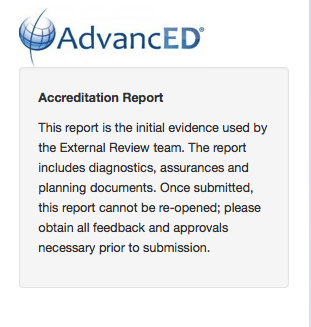 22
Step #1: Update AdvancED ASSIST SCHOOL PROFILE
LOG ON TO ASSIST AND CLICK ON “Profile”
Logon:  Principal’s email       Password:  broward06
Logon:  Principal’s email       Password:  broward










•  Click on “Update Demographics”

•  Click                                        to add, update and review all institution information
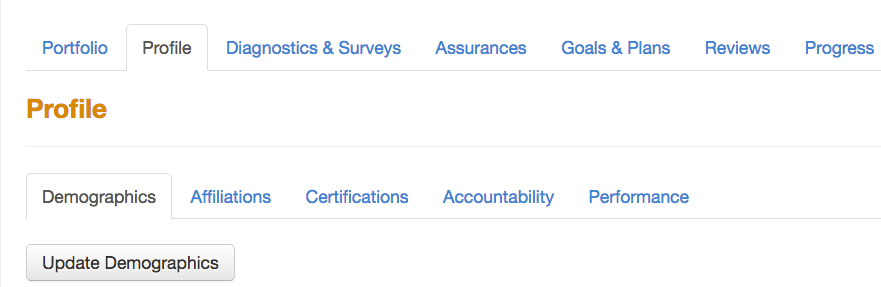 
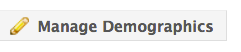 23
STEP #2: Open AdvancED ASSIST SCHOOL PORTFOLIO
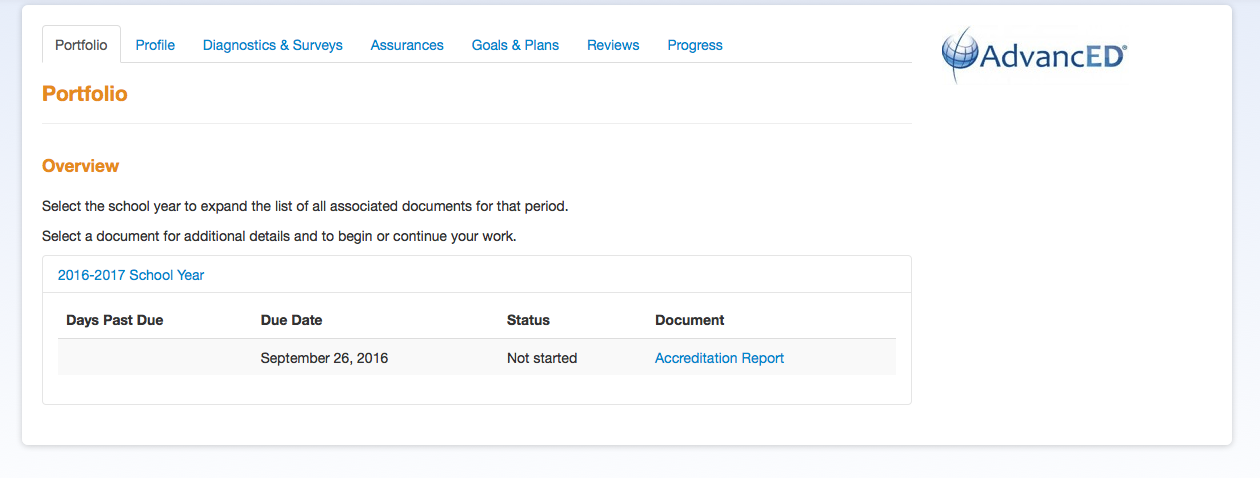 
LOG ON TO ASSIST AND CLICK ON ACCREDITATION REPORT
Logon:  Principal’s email       Password:  broward06
24
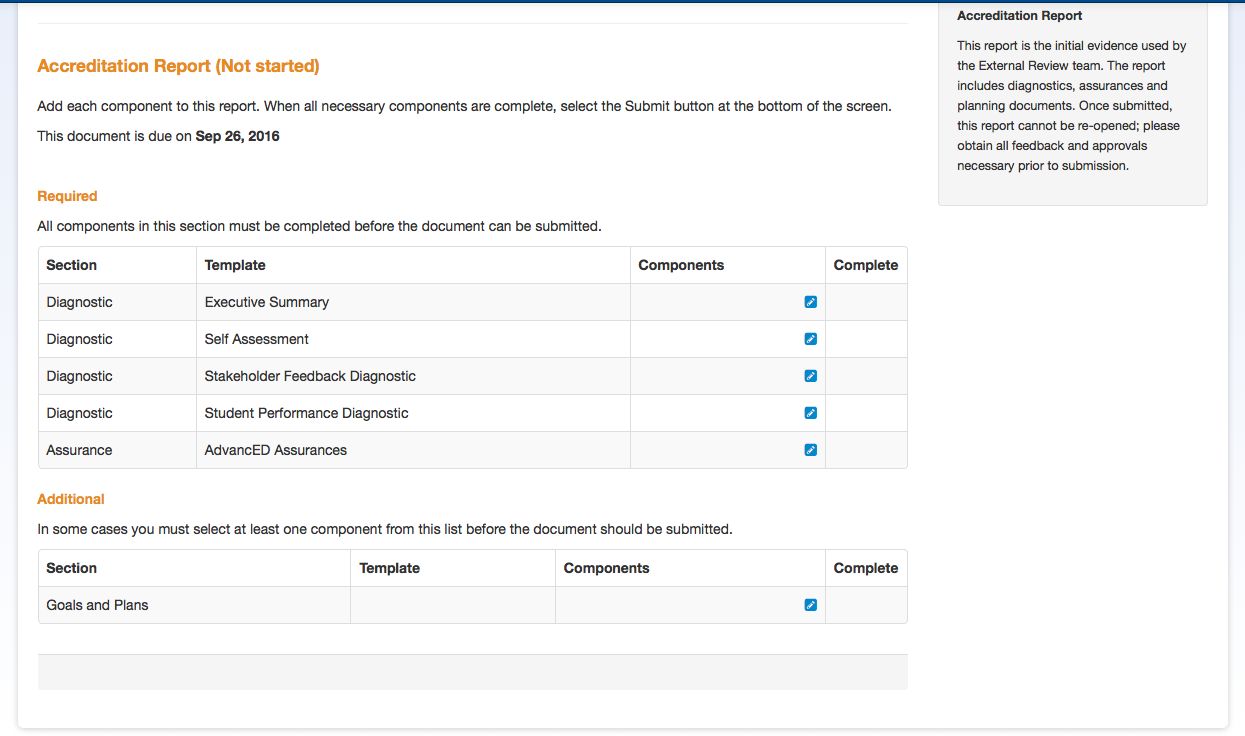 
CLICK ON EXECUTIVE SUMMARY
25
Step #3: Review and Finalize theEXECUTIVE SUMMARYA Completing the Executive Summary tutorial is available at: http://www.screencast.com/t/h6SOaSO9V
Broward County Public Schools
•  Click this:

•  Then check the box and click on Executive Summary to open: 

•  Copy and paste the final draft of your school’s Executive Summary into the
    template.

•  When the template is finished click the Complete button:

Important Note: The Executive summary can be reopened at any time for editing before submitting the diagnostic portfolio.
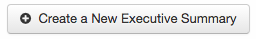 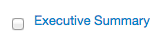 26
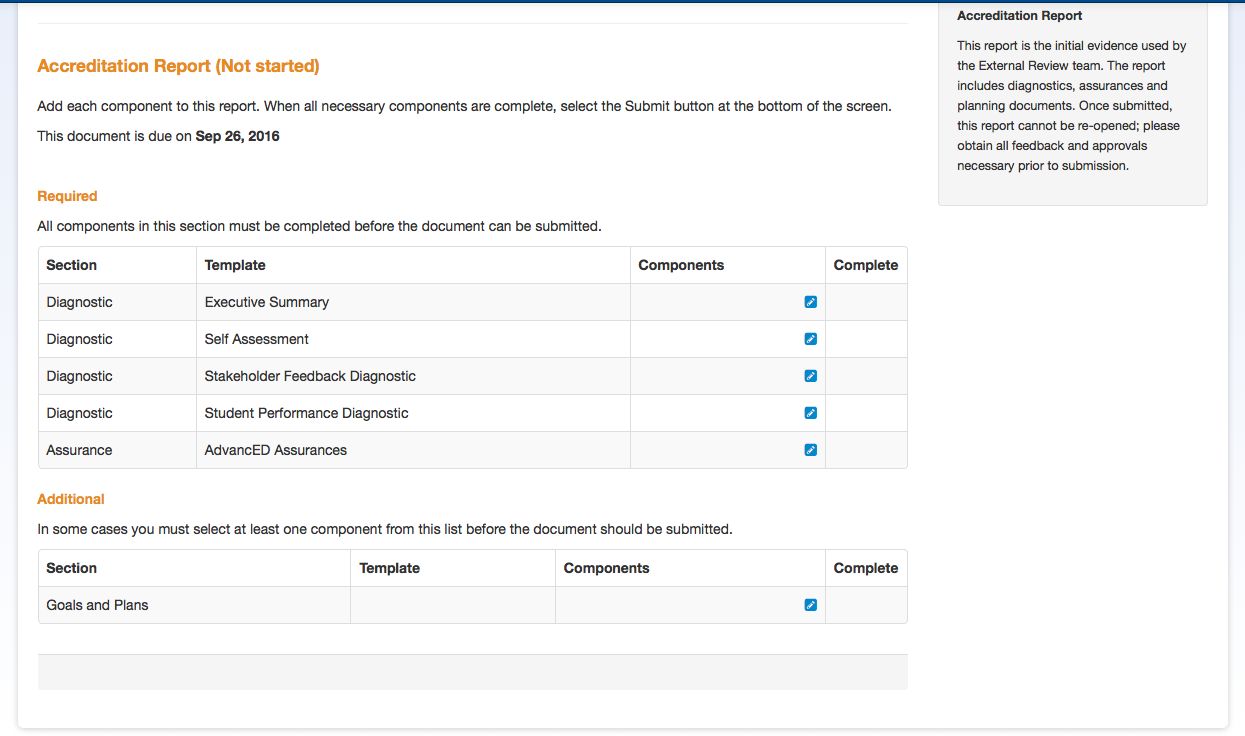 
CLICK ON SELF ASSESSMENT
27
Step #4:  Review and Save the
SELF ASSESSMENT
A Completing the Self Assessment tutorial is available at: 
 http://www.screencast.com/t/536Y8xgzY7lg
This is what will appear:
• Check box for 2015-2016

• Then click on Save Selection

•  A green check will appear on your Portfolio next to Self Assessment
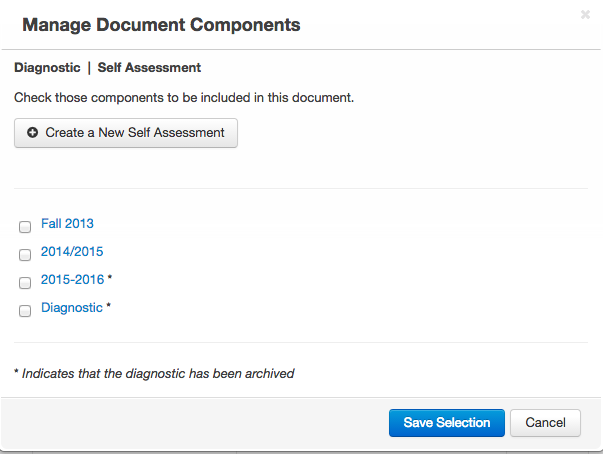 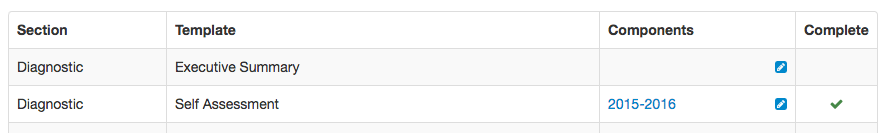 28
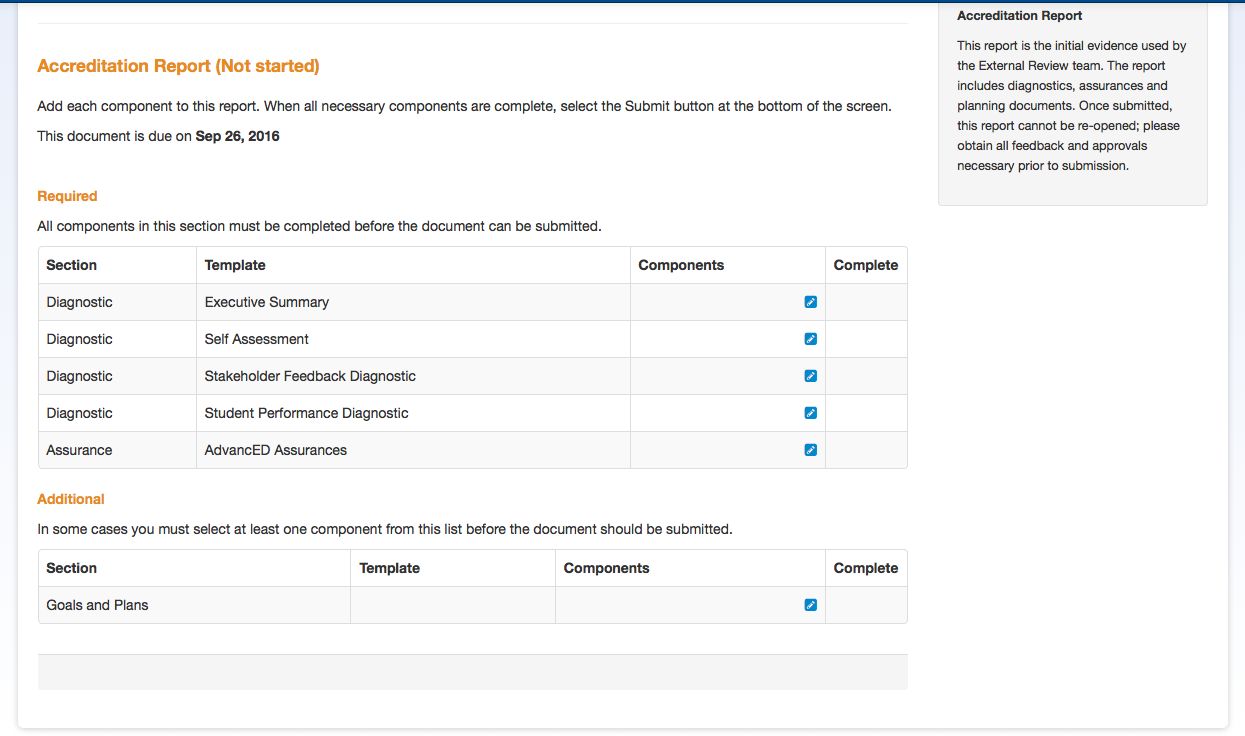 
CLICK ON STAKEHOLDER FEEDBACK DIAGNOSTIC
29
Step #5: Complete & upload template for STAKEHOLDER FEEDBACK DIAGNOSTICA Completing Stakeholder Feedback Diagnostic tutorial is available at: http://www.screencast.com/t/vcogeN6LnZC
•  Click this: 

•  Then check the box and click on this box and open:

•  Go to Survey Scoring Summary and view your schools survey results:
	- Log on to AdvancED: http://www.advanc-ed.org/login
	- Click on ”Diagnostics & Surveys" tab.  Then Click on the "Survey" tab
	- Choose Parent Survey, Student Survey, or Staff Survey  
	- Click on "Survey Scoring Summary, click on “Average Score Data”, record results for each standard
	- Click on Overall Score to get an average score for each Standard
	   (Use the *Stakeholder Feedback Worksheet if you need assistance converting the any surveys 
	   from a 3-point to a 5-point scale.)

•  Based on your survey results, answer all questions in the Stakeholder Feedback section

•  For answer to question #1 click YES, then upload the *BCPS Stakeholder Feedback Data document.

•  When the all sections are finished click the Complete button

* Stakeholder Feedback Worksheet and BCPS Stakeholder Feedback Data Document will be emailed  
  to you by your Instructional Facilitator
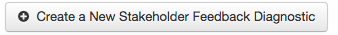 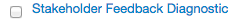 30
[Speaker Notes: IFs:  Have Stakeholder Feedback Worksheet and BCPS Stakeholder Feedback Data Document readily available on your desktop to email to the SAC Chairs.]
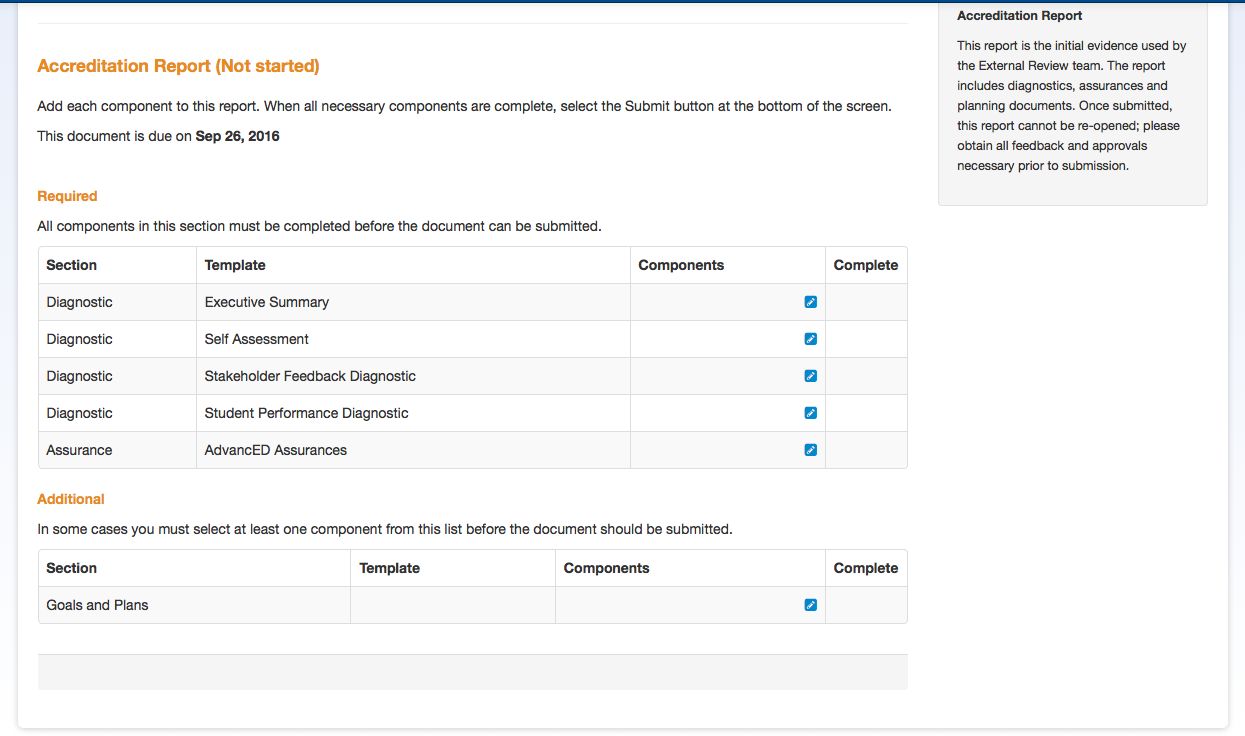 
CLICK ON STUDENT PERFORMANCE DIAGNOSTIC
31
Step #6:  Update information onSTUDENT PERFORMANCE DIAGNOSTICA Completing Student Performance Diagnostic tutorial is available at: http://www.screencast.com/t/zuaLab2ZztY
Broward County Public Schools
This section needs to be updated with the new 2016 FSA data.
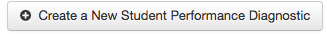 •  Click this: 

•  Then check the box and click on this box and open: 

•  Go to Data Warehouse (http://bcps.browardschools.com/VirtualCounselor/ ) and download in PDF
    format your school’s new FSA Demographic Report 2016. 
	
•  For the Student Performance Data section, Question #1 , click “YES” and upload the FSA Demographic
    Report 2016 from Data Warehouse. (Your login for the DWH Reports Folder is your 4-digit school
     number and your password is your schools SIP number.)

•  Based on the FSA results and any other testing results available at your school, answer all questions in
   the Student Performance section.  If you use other testing data reports, upload PDF copies in #1.

•  Prior to clicking the Complete upload any progress monitoring data your school uses.

•  When the all sections are finished click the Complete button.
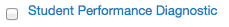 32
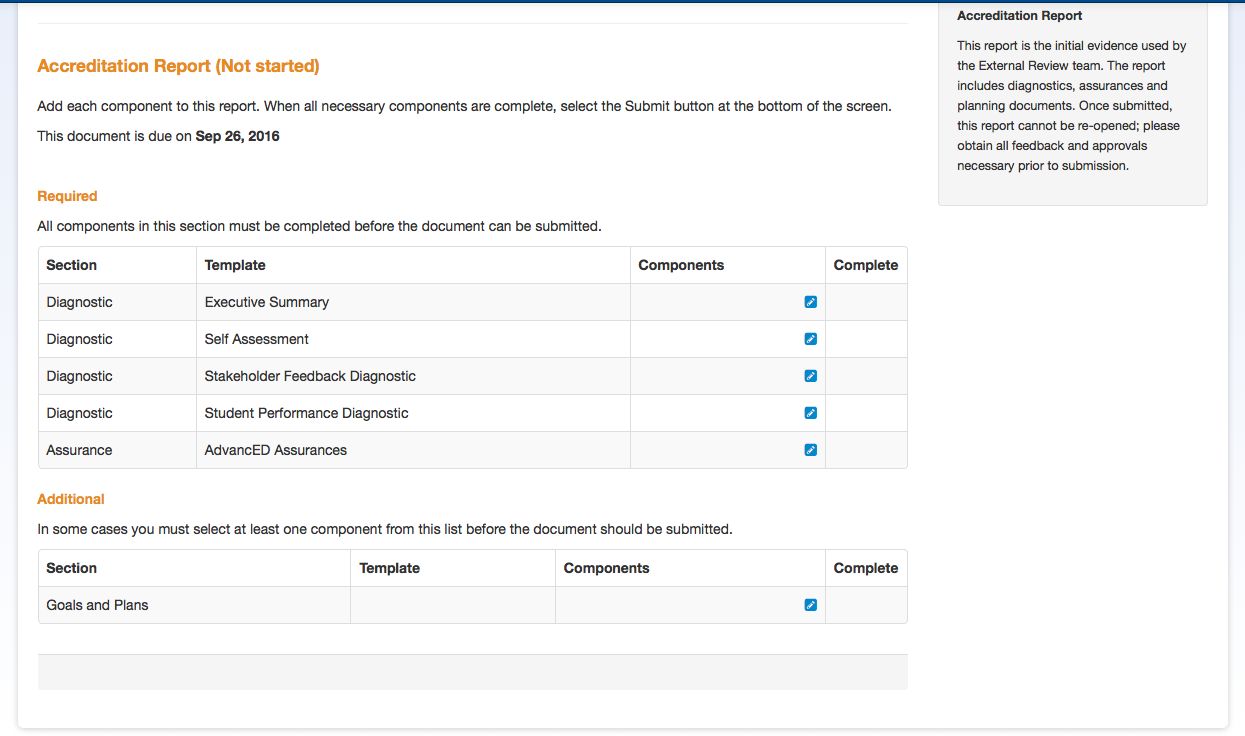 
CLICK ON AdvancED ASSURANCES
33
Step #7: Review your school’s ASSURANCES
A Completing the Assurances tutorial is available at: http://www.screencast.com/t/BEGXhfGEAz
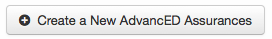 •  Click this: 

•  Then check the box and click on this box and open:

•  Answer “Yes” to all questions.  

•  For Question #5 you must upload a PDF of your SIP.
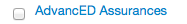 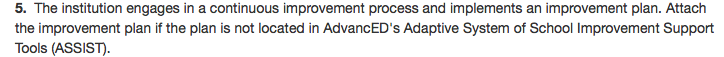 - Schools with a FLDOE SIP need to Upload a PDF copy of their SIP from FL CIMS

- A, B, and C schools need to upload a PDF copy of their SIP from OSPA Central 2.0.

- Title I schools need to upload a PDF copy of their Title I Plan
34
Step #8: Submitting the COMPLETED SCHOOL PORTFOLIO A Submitting the Report tutorial is available at: http://www.screencast.com/t/lpTR9DoXt8
Once all sections of the Accreditation Portfolio are complete 
and each section has a green checkmark, 
the portfolio is ready to be submitted.

ONLY THE PRINCIPAL 
CAN AUTHORIZE SUBMISSION OF THE PORTFOLIO

All portfolios must be submitted by September 26, 2016.
35
THANK YOU!Oﬃce of Service Quality 754-­‐321-­‐3850
NEXT TRAINING: NOVEMBER 28 - DECEMBER 2
Broward County
Public Schools
36